Tales of good and bad customers
Professor Merlin Stone
merlin@merlin-stone.com
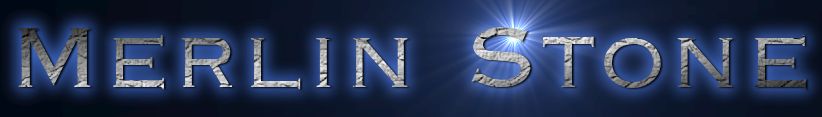 The game of customer management
Two sides of the same coin
Acquisition, development and retention of good customers
Loyal(ish), high(er) value, wide(r) range buyers, (more) frequent responders, recommenders, honest(er) etc.
Identification, avoidance and dismissal of bad customers
Switchers, low(er) value, single product buyers, low(er) responders, (more) dishonest etc.
Keeping the rest through minimal cost
The game of customer management
Two sides of the same coin
Acquisition, development and retention of good customers
Loyal(ish), high(er) value, wide(r) range buyers, (more) frequent responders, recommenders, honest(er) etc.
Identification, avoidance and dismissal of bad customers
Switchers, low(er) value, single product buyers, low(er) responders, (more) dishonest etc.
Keeping the rest through minimal cost
What makes good or bad customers?
Good customer e.g.
Bad customer e.g.
Valuable - current and future
Honest, prudent or planned imprudent
Loyal/persistent/steady/cross-buyer, recommender
Responsible and relevant responder,  information giver and/or complainer both
Rules and rights-observer e.g. prompt payment
A “bad” customer for whom my proposition is right
Not valuable - current and future
Dishonest, chaotically imprudent
Switcher/multi-sourcer
Ignorer
Opaque
Hyper-transacter
Rule-breaker
Persistent complainer, queryer
A “good” customer for whom my proposition is wrong
What determines goodness or badness?
Nature
Early nurture and/or later experience (note location/ ethnic/national correlation)
Positive reinforcement or absence of negative reinforcement e.g.
Rewarded adverse selection/bad customer behaviour
Poor fraud detection
Re-acquisition of bad customers
Can good/bad customers be identifiedNow? In advance?
Warehousing of all relevant customer data
Purchasing
Beginning/ending of relationship
Recommendation
Campaign results (responses, sales)
Complaints
Requests for help/service
Profiling via data mining
Testing resulting marketing/service initiatives
Learning customers and companies
Good customers learn to be good
Loyalty/persistence
Development
Good customer can be taught to become better
Bad customers do the same….
In the other direction!
Unless they are identified & discouraged
Customer knowledge management is not just what you know about your customers
But how you know it & how you manage it productively, within & across functions (e.g. underwriting & marketing)
Not just own company, but all members of value chain
A thought - customer stories
Can bring out the best or worst
In you and customers, good and bad
They’re told by both of you
They’re more effective in communicating than data and technical words
They’re increasingly image and video, consumed on smart phones and tablets
They help translate customer insight into action
They need a strategy
i.e. it’s not just about finding them
Tales of good and bad customers
Professor Merlin Stone
merlin@merlin-stone.com
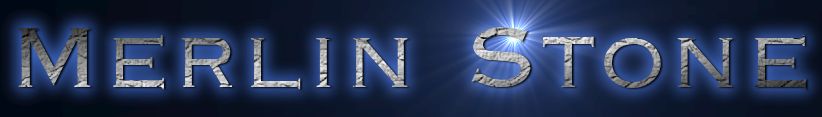